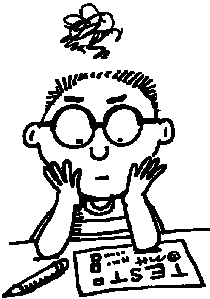 May 17, 2018
Collect ACP Review from basket
Turn off or silence Cell Phone NOW!!!
Sharpen Pencil
Sit in assigned seat
Complete ACP Review on own
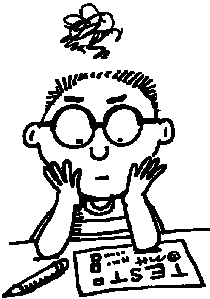 Agenda
7th Grade
7.8 A/B/C ACP Review 
Kahoot (behavior allowing)
DOL
6th Grade6.12 
6.12 A/B/D ACP Review
Kahoot
DOL
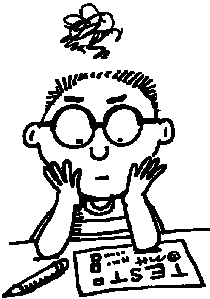 LO’s
6th Grade
We will apply our knowledge TEK 6.12 A/B/D  to prepare for the spring ACP.
7th Grade
We will apply our knowledge over Tek 7.8 A/B/C to review for the spring ACP.
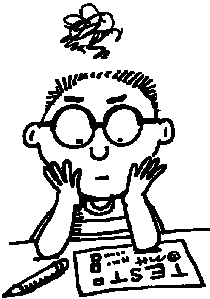 DOL’S
7th Grade
I will complete a written assessment over TEK 7.8 A/B/C.
6th Grade
I will complete a written assessment over TEK 6.12 A/B/D.
TEK’S
6th Grade
6.12 12)  Organisms and environments. The student knows all organisms are classified into Domains and Kingdoms. Organisms within these taxonomic groups share similar characteristics which allow them to interact with the living and nonliving parts of their ecosystem. The student is expected to:
(A)  understand that all organisms are composed of one or more cells;
(B)  recognize that the presence of a nucleus determines whether a cell is prokaryotic or eukaryotic;
(D)  identify the basic characteristics of organisms, including prokaryotic or eukaryotic, unicellular or multicellular, autotrophic or heterotrophic, and mode of reproduction, that further classify them in the currently recognized Kingdoms;
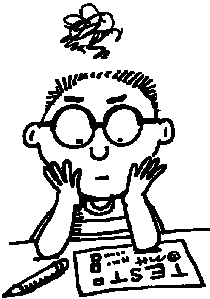 7th Grade
7.8   Earth and space. The student knows that natural events and human activity can impact Earth systems. The student is expected to:
(A)  predict and describe how different types of catastrophic events impact ecosystems such as floods, hurricanes, or tornadoes;
(B)  analyze the effects of weathering, erosion, and deposition on the environment in ecoregions of Texas; and
(C)  model the effects of human activity on groundwater and surface water in a watershed.
7th Grade
Students will complete TEK 7.8 A/B/C ACP Review on own using strategies and bubble in scan tron for grade
When  class is done:
Collect chrome book
Login to kahoot.it
Teacher will put code on overhead projector
Students will complete handout as play Kahoot
6th Pre-AP Science
Students will complete TEK 6.12 A/B/D ACP Review on own using strategies and bubble in scan tron for grade
When  class is done:
Collect chrome book
Login to kahoot.it
Teacher will put code on overhead projector
Students will complete handout as play Kahoot